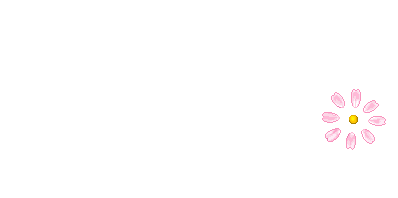 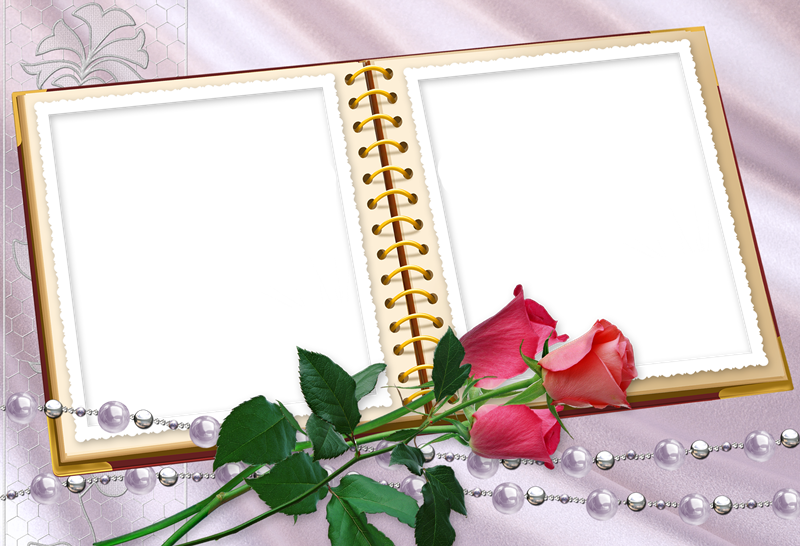 Tự nhiên & xã hội
Lá cây
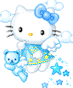 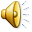 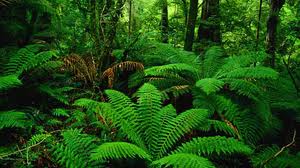 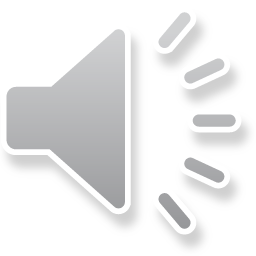 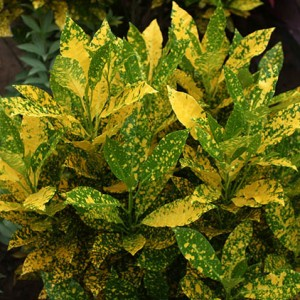 Cây huyết dụ
Cây cô tòng lá đốm
Cây tía tô cảnh
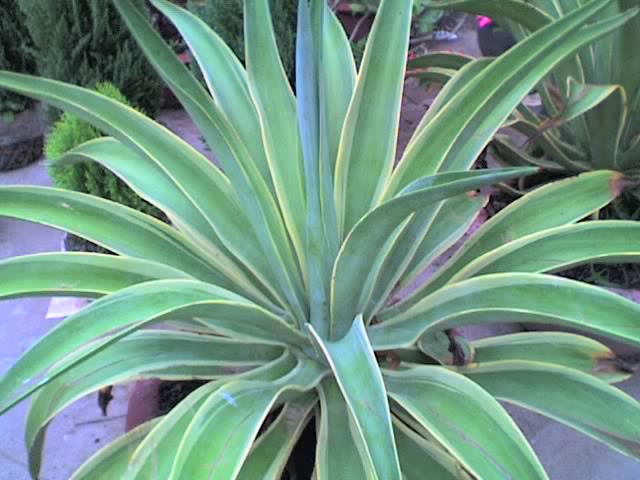 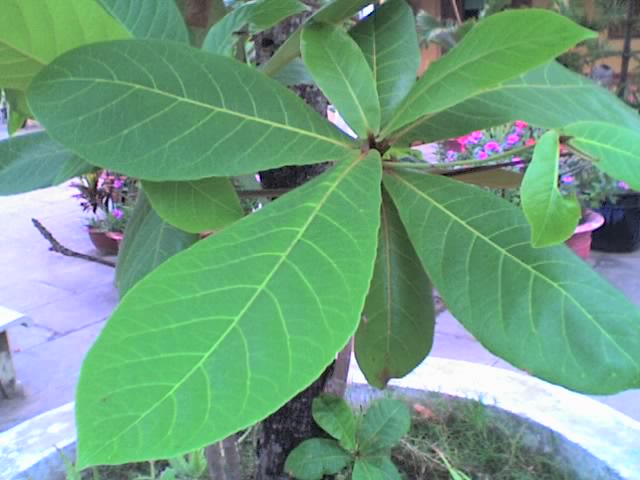 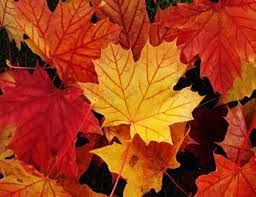 Lá cây có màu xanh lục, một số ít có màu đỏ hoặc vàng
Nhóm lá hình bầu dục
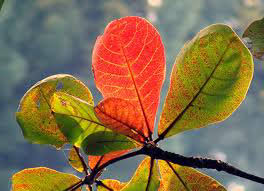 Nhóm lá nhỏ, lá hình lông chim
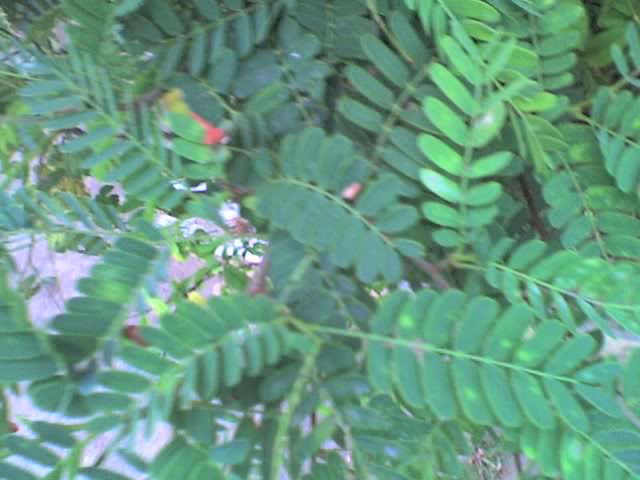 Nhóm lá hình dải dài
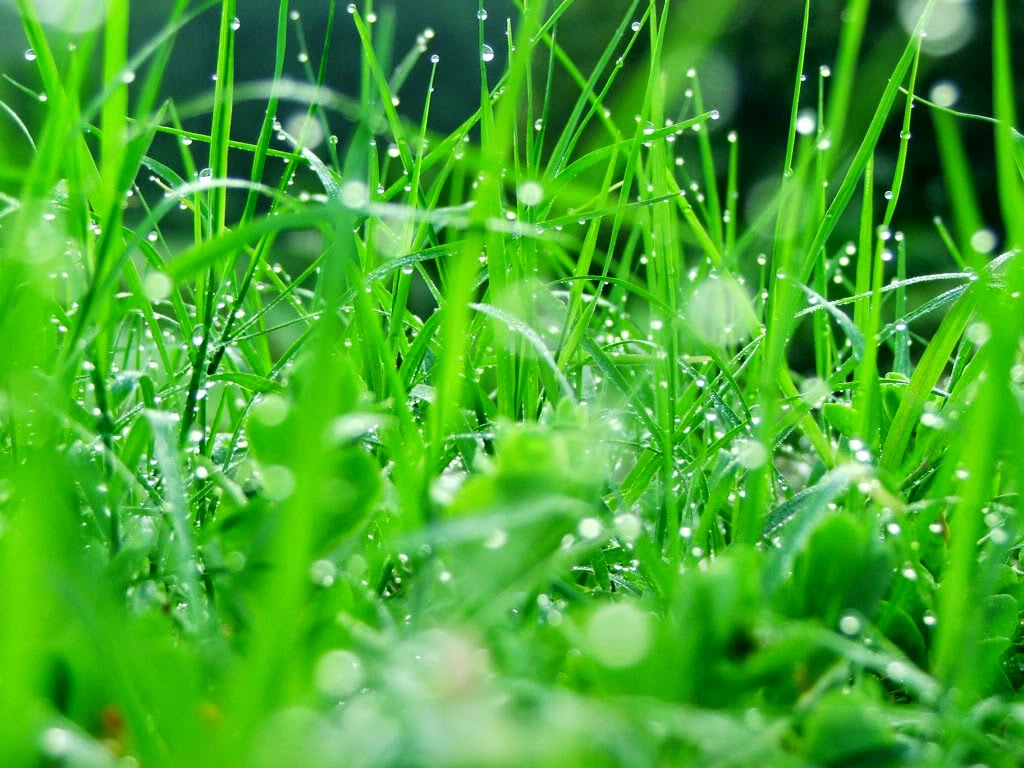 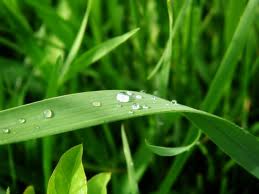 Nhóm lá hình kim
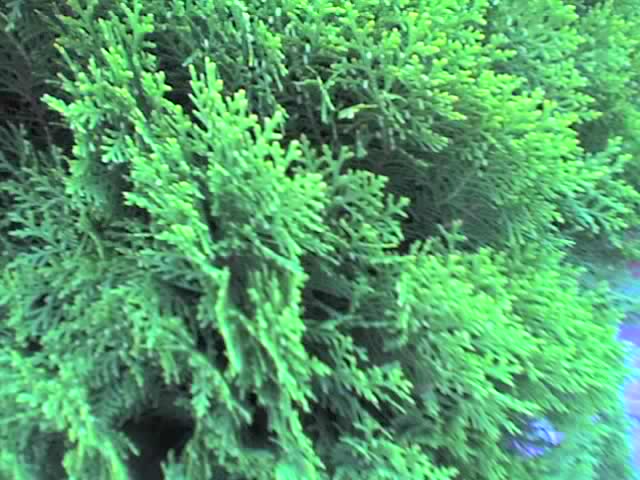 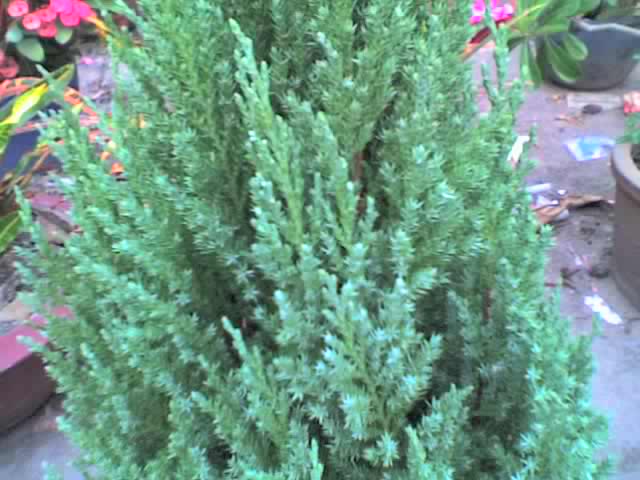 Nhóm lá hình tròn
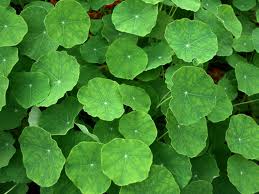 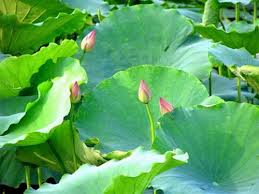 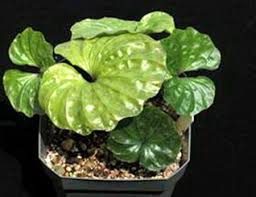 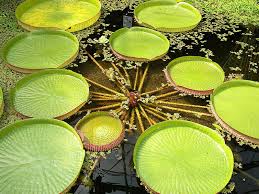 Nhóm lá hình phức tạp
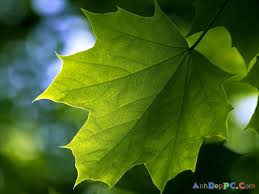 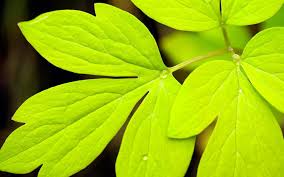 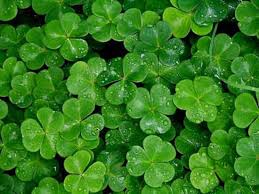 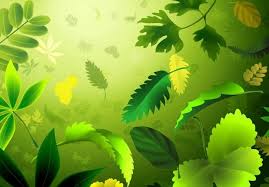 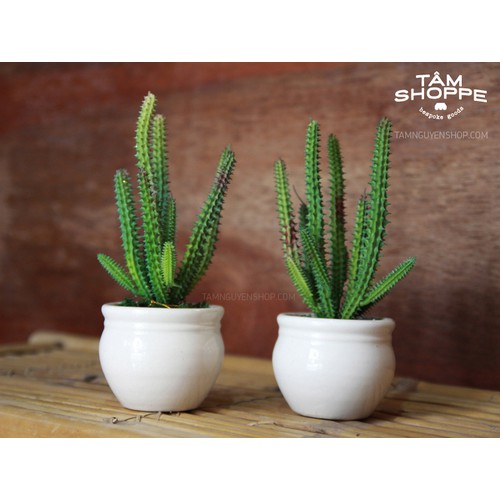 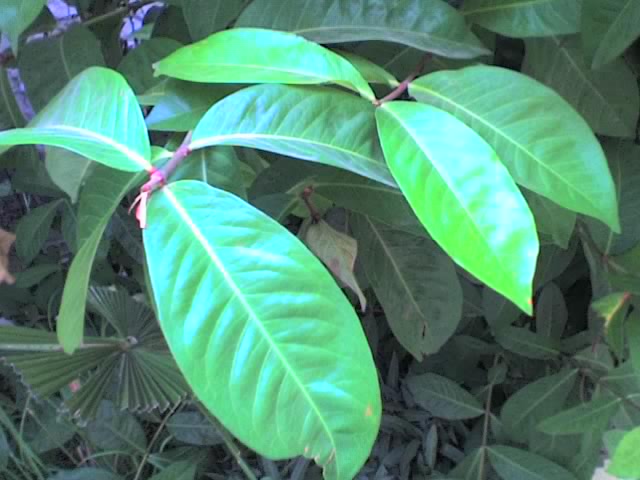 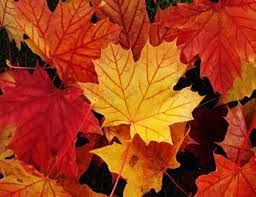 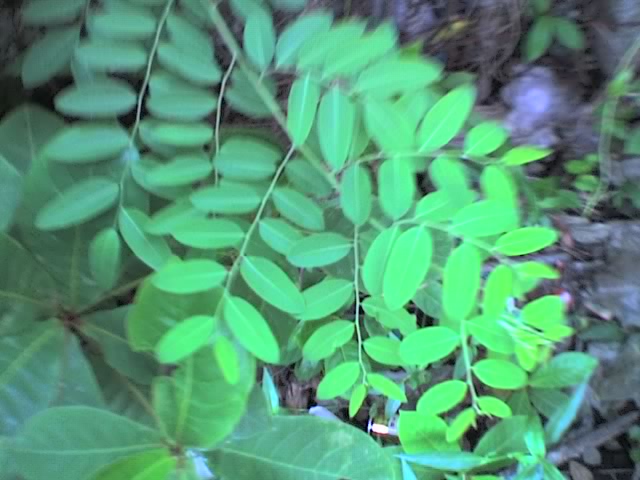 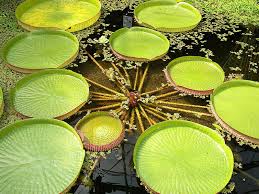 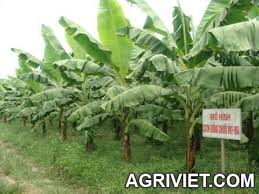 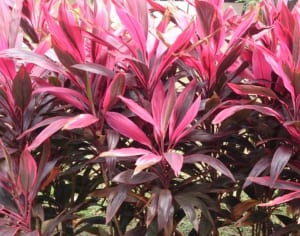 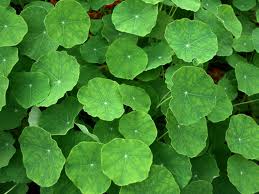 Lá cây có hình dạng và kích thước khác nhau
Kết luận
  + Lá cây thường có màu xanh lục, một số ít có màu đỏ hoặc vàng.
  + Lá cây có rất nhiều hình dạng và độ lớn khác nhau.
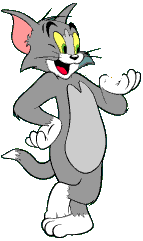 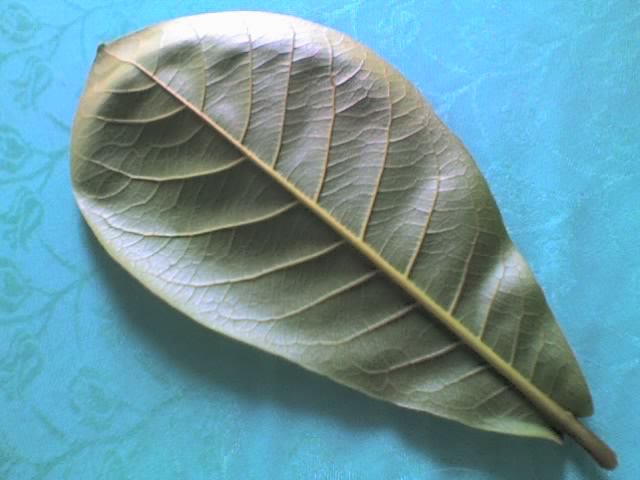 Các bộ phận của lá cây
Cuống lá
Phiến lá
Gân lá
Các bộ phận của lá: 
   Mỗi chiếc lá thường có cuống lá, phiến lá; trên phiến lá có gân lá.
KẾT LUẬN
  + Lá cây thường có màu xanh lục, một số ít có màu đỏ hoặc vàng.
  + Lá cây có rất nhiều hình dạng và độ lớn khác nhau.
  + Mỗi chiếc lá thường có cuống lá, phiến lá; trên phiến lá có gân lá.
DẶN DÒ
Hỏi bố mẹ, người thân và tự tìm hiểu xem lá cây dùng để làm gì.
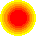 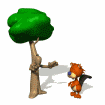 Lấy một túi li lông chụp kín vào một cành cây trong một ngày xem việc gì sẽ diễn ra.
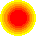 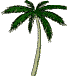 Chuẩn bị xem trước bài : Khả năng kỳ diệu của lá cây.
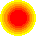 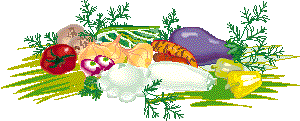